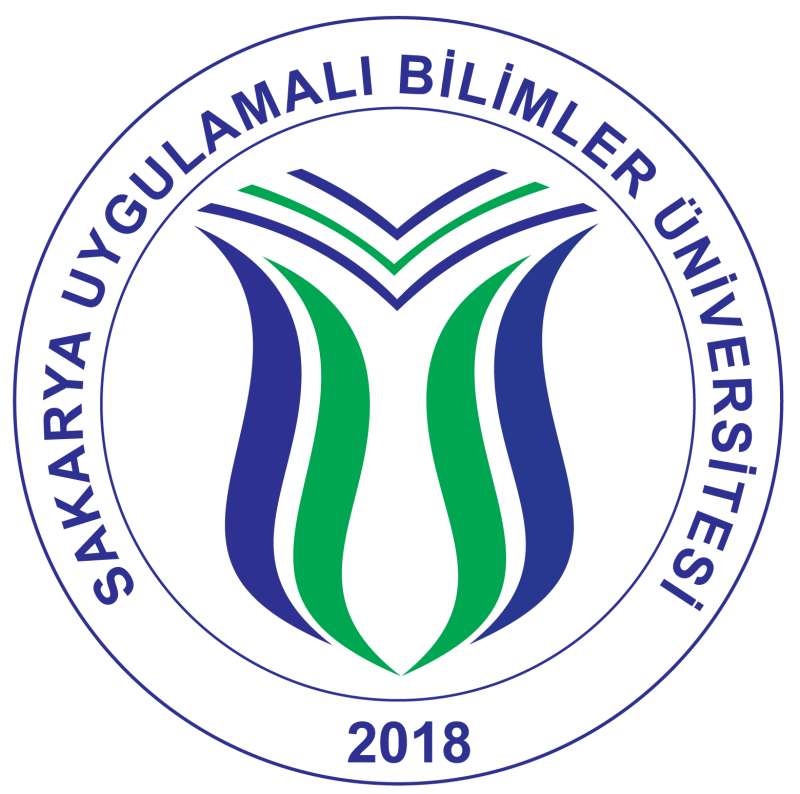 Proje Başlığı
Proje Çalışanları
 
 Sakarya Uygulamalı Bilimler Üniversitesi, Spor Bilimleri Fakültesi, Rekreasyon Bölümü, Sakarya
Giriş
Bulgular
Tartışma
Yöntem
Kaynaklar
Sakarya Uygulamalı Bilimler Üniversitesi, Spor Bilimleri Fakültesi 
2021-2022 Öğretim Yılı Bitime Projesi